Novasaur TTL Retrocomputer
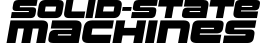 Building  a  Computer
From  Scratch
VCF East 2023
40 Years in the Making
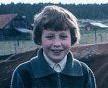 1979 - First logic circuit (half adder)
1983/4 - Original CPU design
1986 - Digital Systems Engineering
1991 - Production Engineering
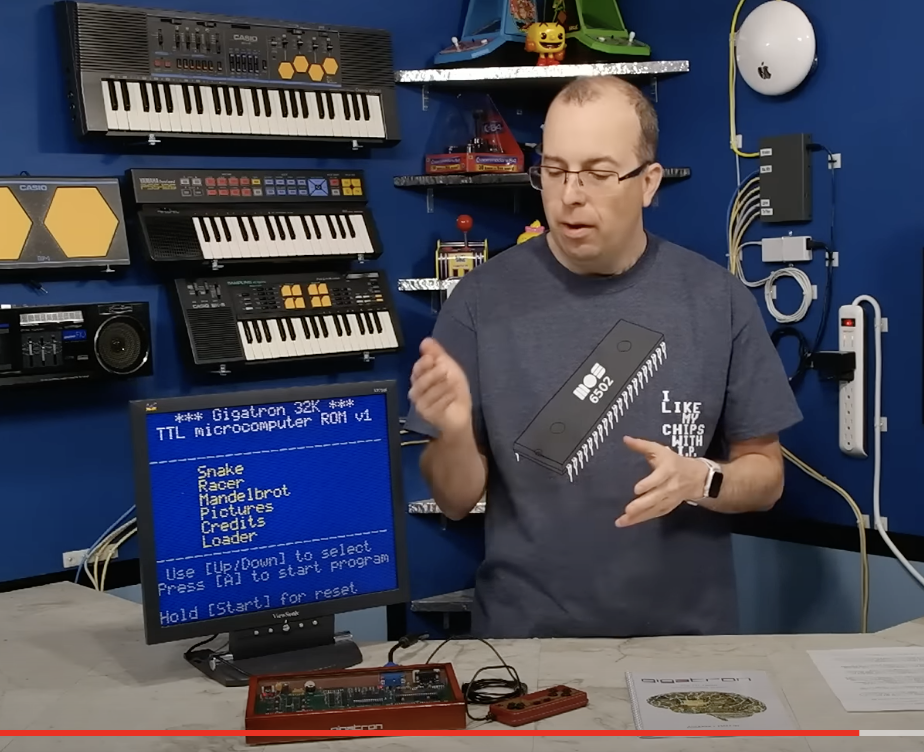 2018 - Gigatron release
2019 - Novasaur begins
Novasaur Rev ‘0’
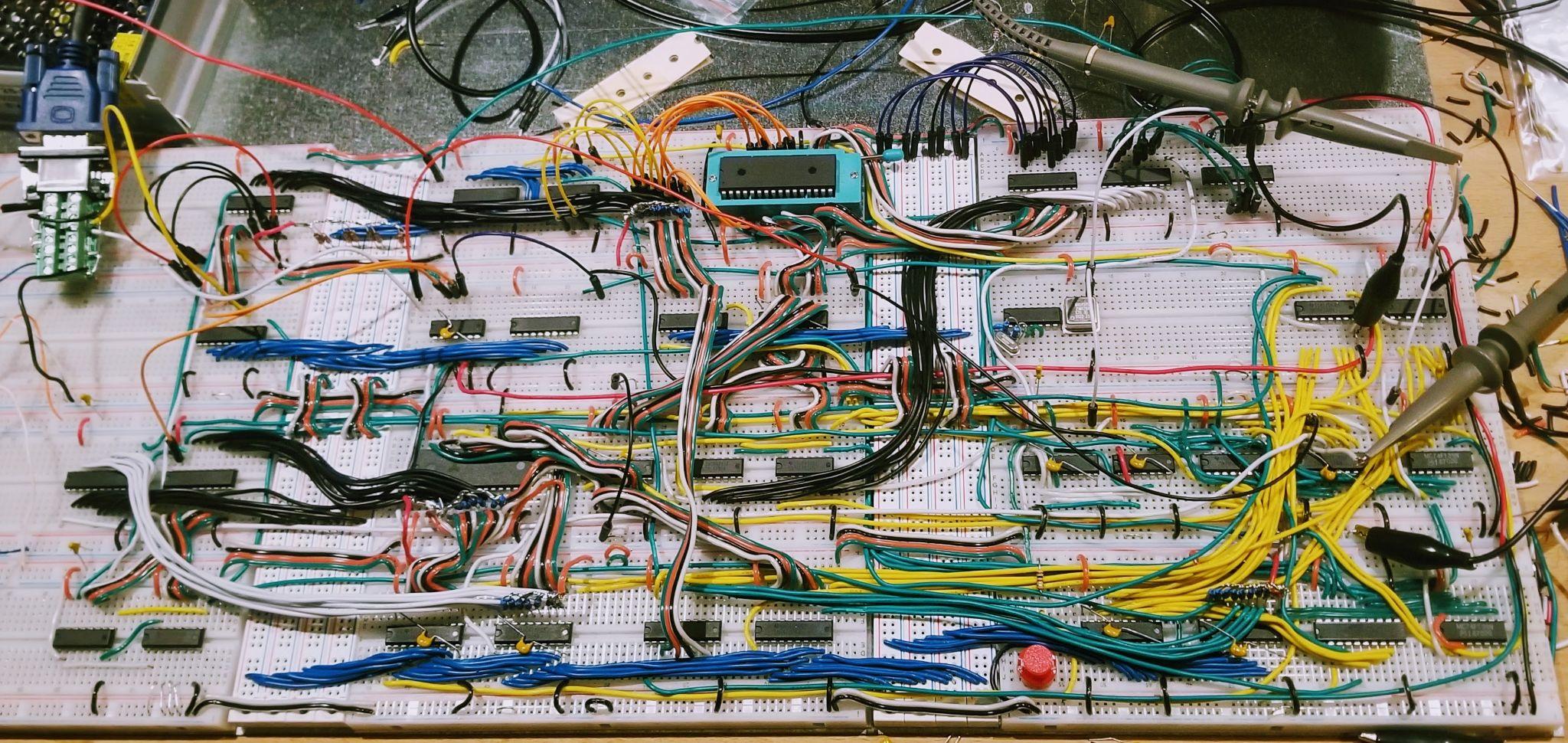 Novasaur Rev ‘A’
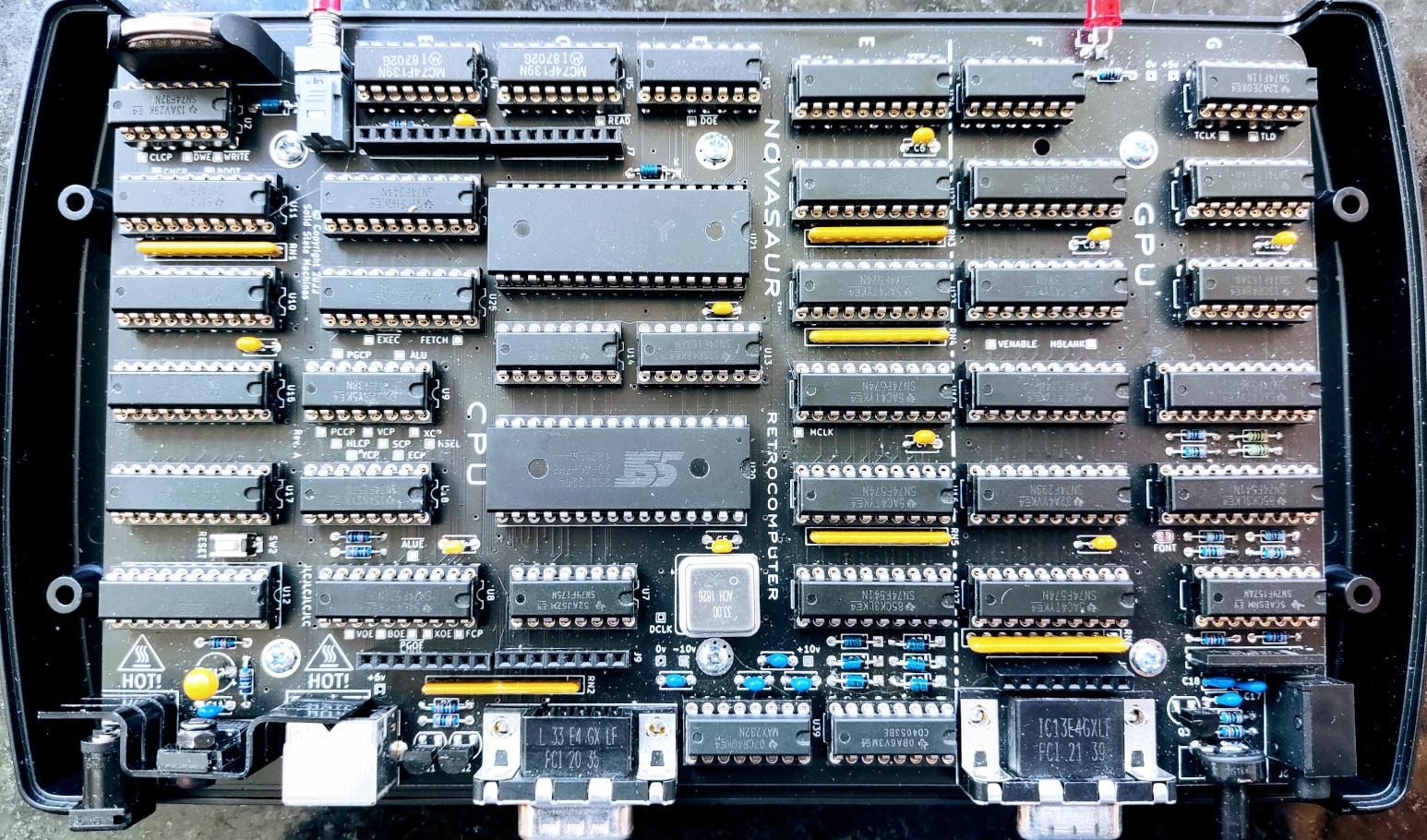 Hardware Requirements
Simple building blocks
1970’s technology - exists EOY 1979
Readily available - 50+ years later?
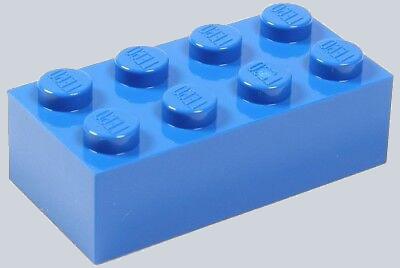 74-series TTL chips - not CMOS
Scorched-earth minimalism
Fast enough to be useful
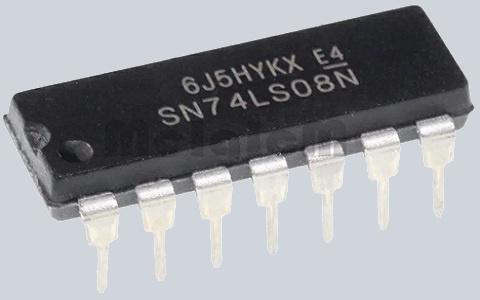 Technology
TRANSISTOR-TRANSISTOR LOGIC
POWER
mW
H
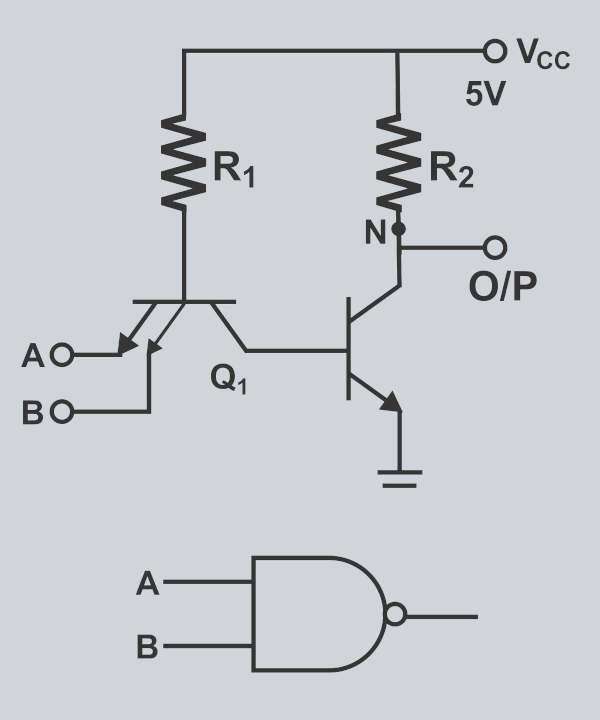 S
20
ADVANCED SCHOTTKY
SCHOTTKY
10
AS
F
ALS
LS
L
0
1
3
10
30
SPEED
ns
Computer Architectures
von Neumann
Harvard
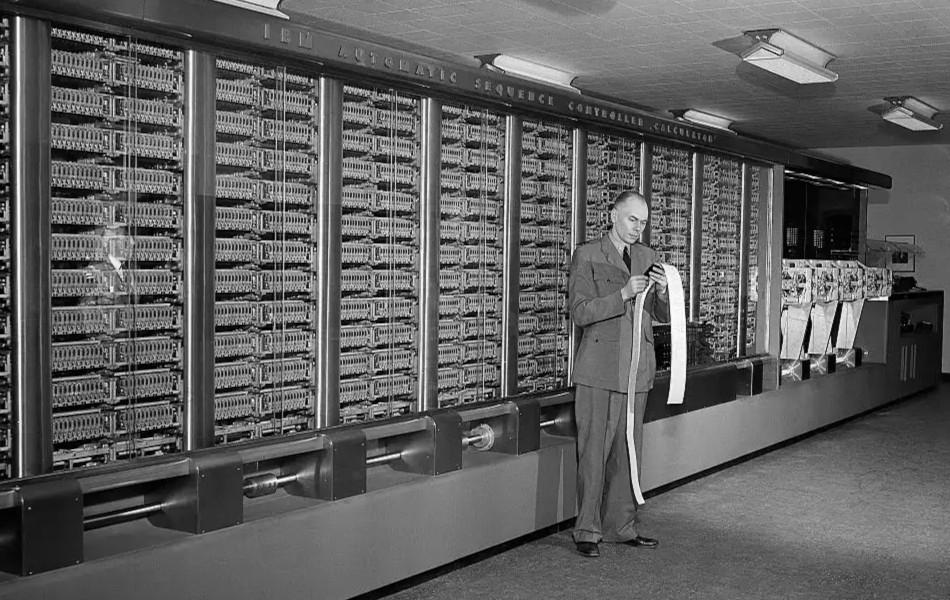 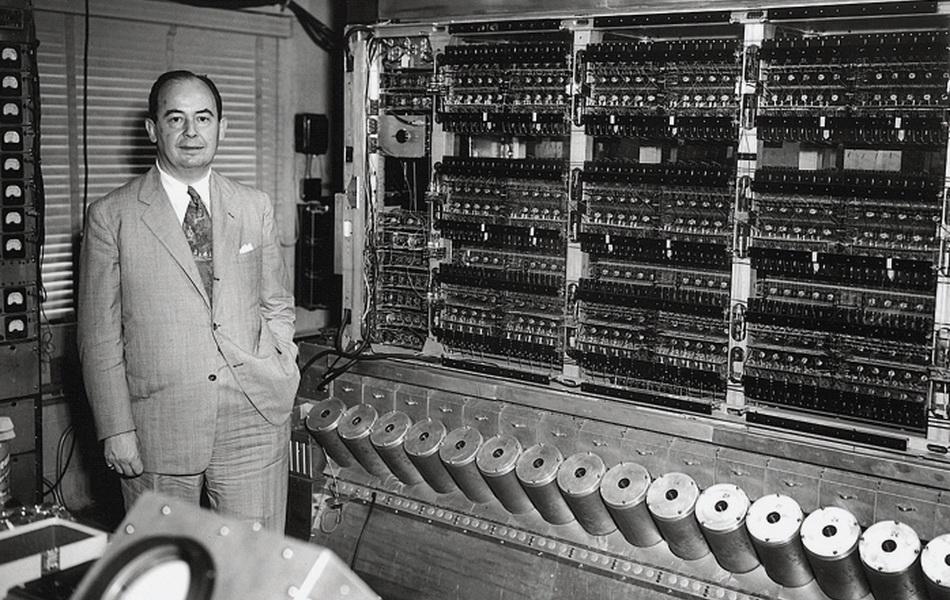 EDVAC
Stored program (loaded from tape)
Harvard Mark 1
Punch tape is the program memory
Harvard Mark 1
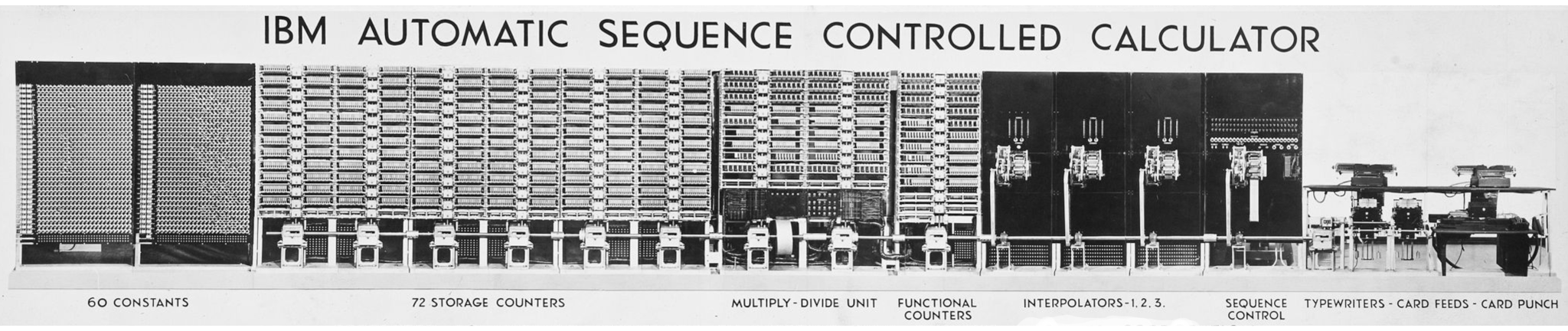 Data Memory
Program Memory
Storage Counters
(23 decimal digits)
Paper Tape
(24 bit instructions)
Harvard Architecture
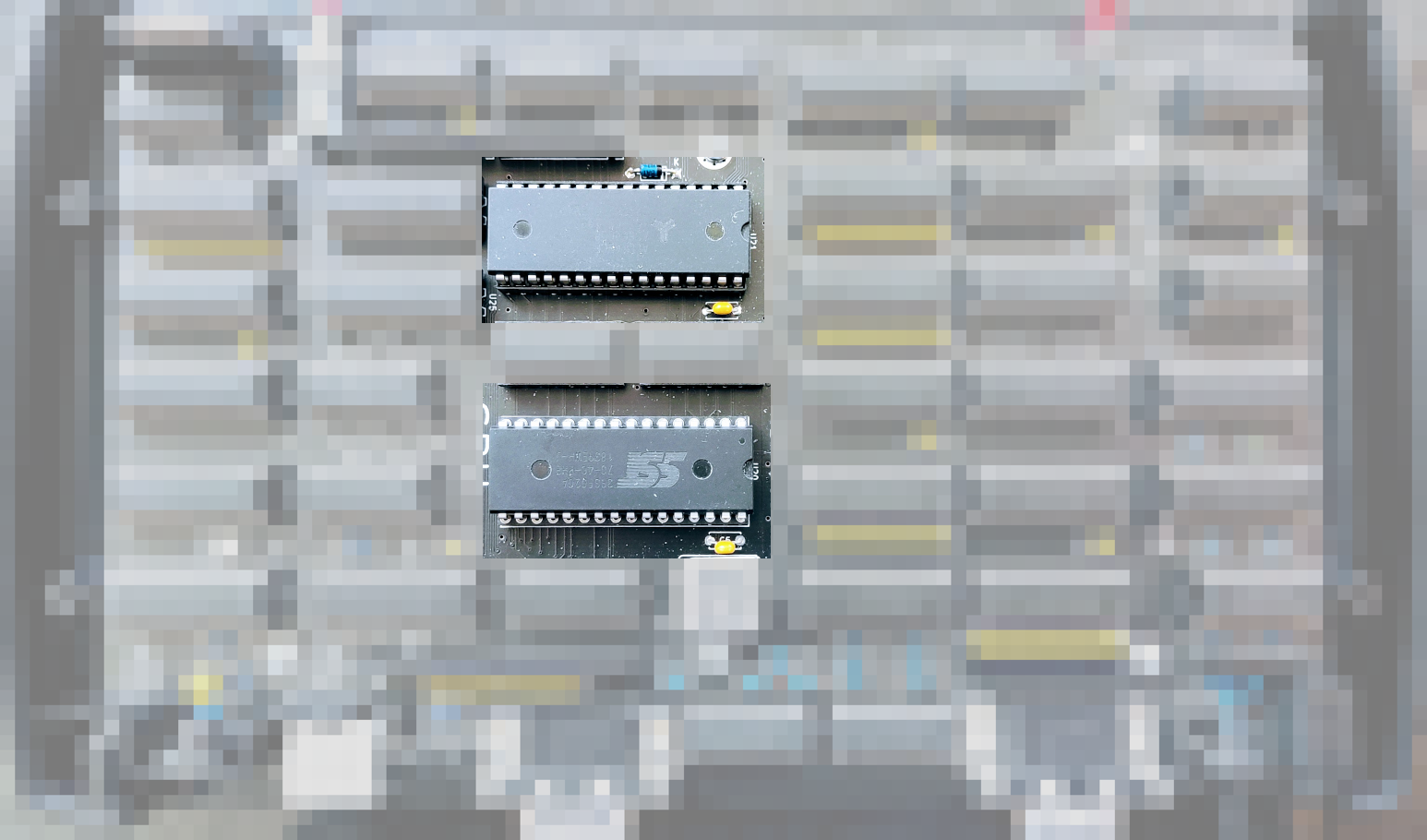 Data Memory
Program Memory
Harvard Architecture
ALU
Program Memory
Control
Unit
Data Memory
I/O
Simple Addressing
ALU
PC
X
Y
Page
-8 bit
-8 bit
|
8
bit
Program Memory
Control
Unit
Data Memory
8-bit page register
Single 8-bit counter
No address bus needed
*one index per memory
8-bit X register
8-bit Y register
CPU Addressing
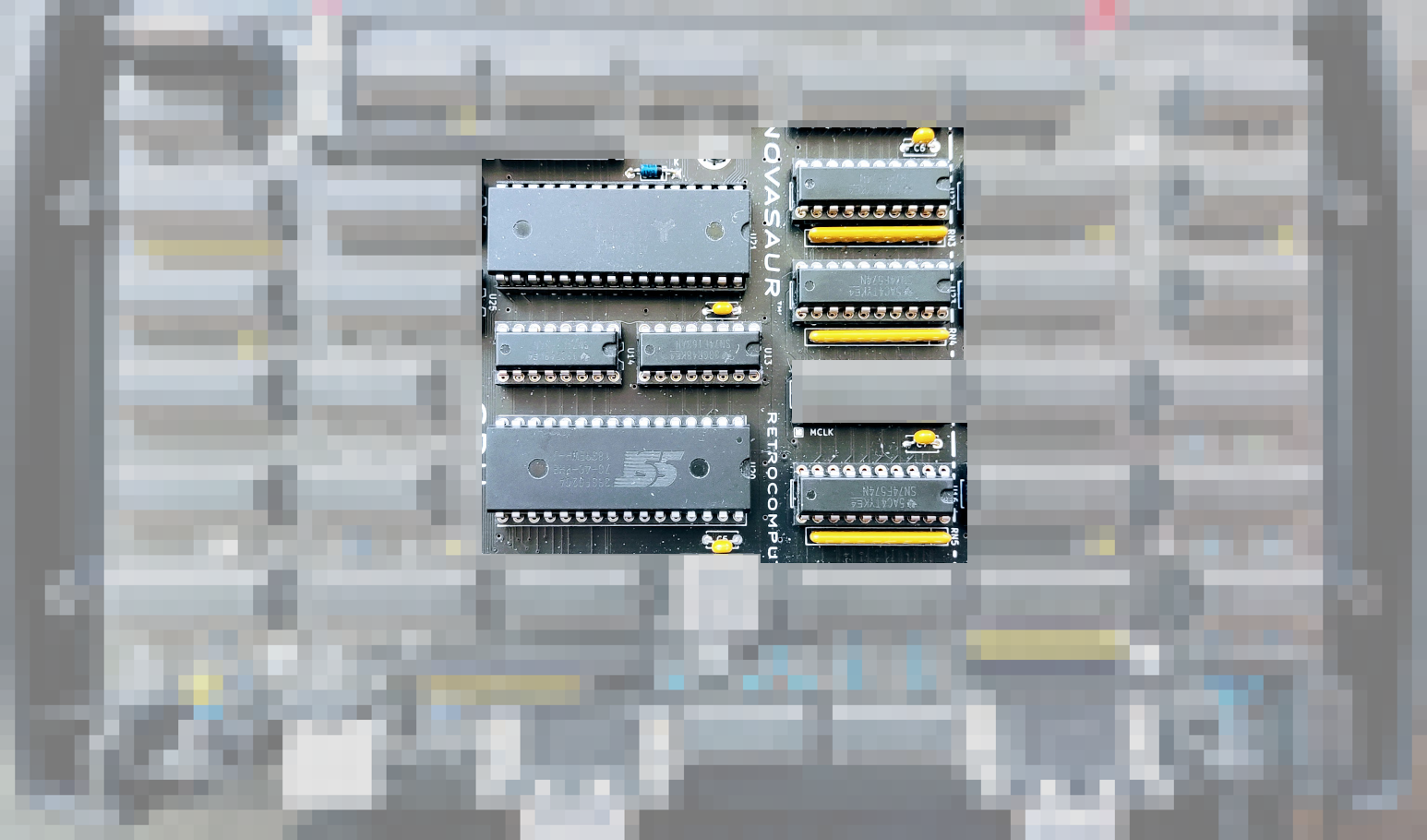 X Register Y Register
Program Counter
Page Register
Minimal ‘Toy’ Computer
Instructions are represented as a Control Word 
The Control Word defines: 
A data Source - program or data memory
An ALU operation to perform - add A or 0
A Destination - any register and/or data memory
Every instruction is an ALU operation
Every register takes its input from the ALU
Does it Work?
ALU
PC
X
Y
Page
Program Memory
Data Memory
CW
A
Can it Increment the X Register?
Assume the value is saved in memory address [33, 55]
X = 55 + 0			# set X index of stored value
Y = 33 + 0			# set Y index of stored value
A = 1 + 0			# set up an increment function
A = [Y, X] + A		# increment stored value 
A → [Y, X]			# update stored value
X = 0 + A			# set X with incremented value
Can it be Improved?
Assume the value is saved in memory address [33, FF]
X = 55 + 0			# use a “zero page”
Y = 33 + 0			# set Y index of stored value
A = 1 + 0			# set up an increment function
A = [Y, X] + A
A → [Y, X]			# combine as [Y, FF],X = [Y, FF]+A
X = 0 + A
Can it get Smaller?
ALU
PC
X
Y
Page
Data Memory
CW
Program Memory
Lookup Table
A
Lookup Table Options
Fn
Fn
Fn
4x4-bit addr
Pro - small
Con - complex 
2 cycles, carry, intermediate result register
8x4-bit addr
Trade off
2 cycles, no carry, A is intermediate,8k per function
8x8-bit addr
Pro - simple
Con - large 
64k per function
Example 8x4 Table Addition
A =
2
9
5
8
HL =
8
+L
3
1
Lookup 1 :
A = A + L
5
+H<<4
8
1
Lookup 2 :
A = A + H<<4
ALU Addressing
HL
B
X
Y
-4 bit
-8 bit
|
4
bit
Program Memory
as
ALU
Data Memory
CW
A
ALU Addressing
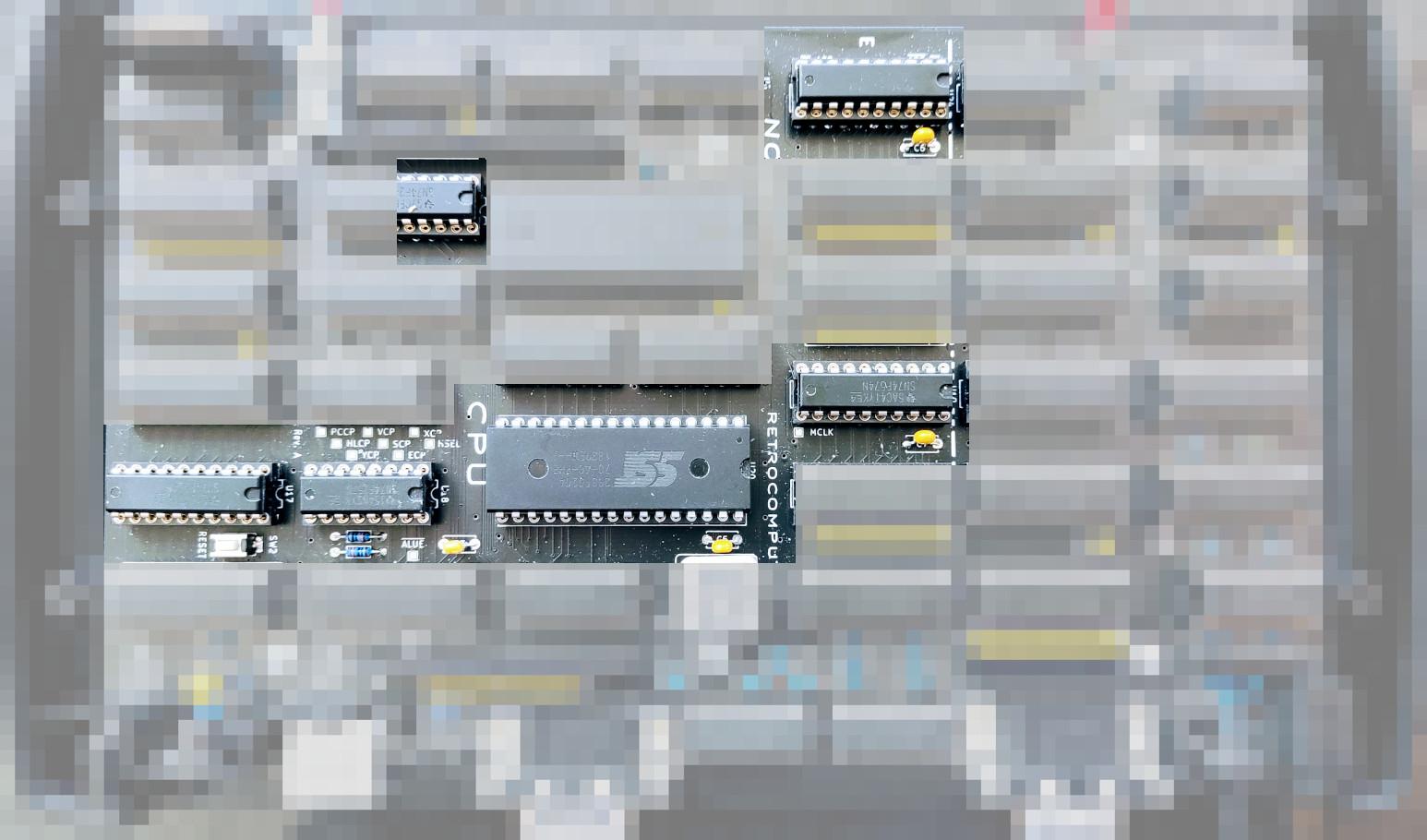 A Register
ALU Func
B Register
HL Reg
HL Sel
ALU Functions
MV - move HL to dest
ADD - addition (no carry)
AF - arithmetic flags
AND - logical AND
OR - logical OR
XOR - logical XOR
WAV - wave table
DIS - dispatch page
MUL - multiply (8=4*4 bits)
DIV - divide (4=8/4 bits)
COM - comms state
VID - video timing
FNC - unary functions
FND - unary (8080)
FNE - unary (VM)
FNF - unary (default)
40
Default Unary Functions
IDEN	A = A
INC		A = A + 1
INC2	A = A + 2
DEC		A = A - 1
1COM	A = !A
2COM	A = -A
LSR		A = A >> 1
LSL		A = A << 1
ZERO?		A==0?
KERN?		bank==1?
INCLINE		inc VM line
INCBLK		inc VM block
NSR		A>>1 | 0x80
SWAP		AB = BA
REVERSE	reverse bits
AUDIO		flip sign
Execution State Machine
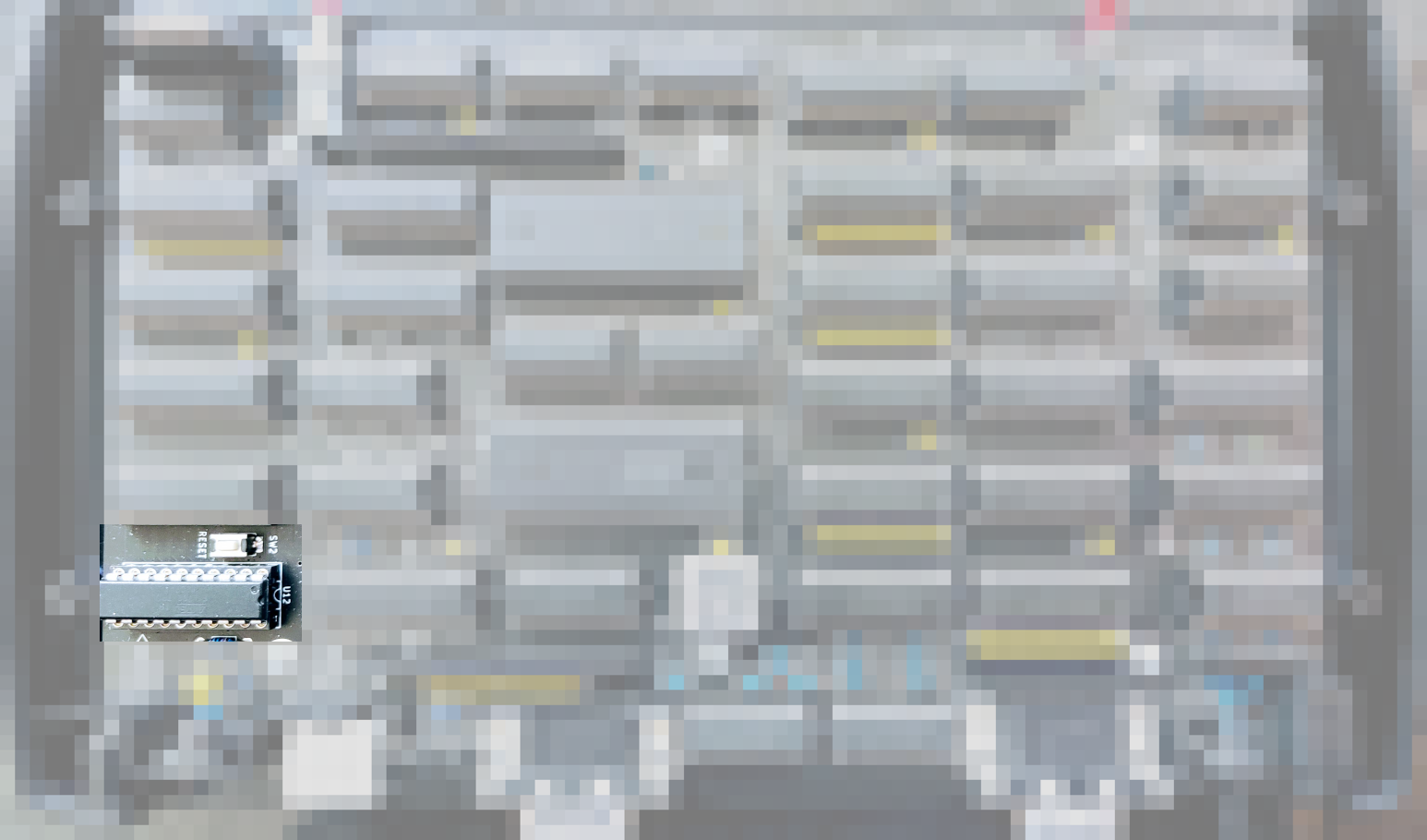 Generic Array Logic
(16R4 circa 1978)
Execution Sequence
FETCH
READ
EXECUTE
WRITE
Decode
and
Read data from 
Data Memory
Read ALU or immediate value from Program Memory
Read control word from Program Memory
Write result to register and/or Data Memory
x2
Single CPU  cycle
Memory Concurrency
FETCH
READ
EXECUTE
WRITE
RAM
ROM
ROM
RAM
READ
LOOKUP
READ
N/A
ROM
RAM
RAM
ROM
Introducing the ‘’ GPU ’’
Transparent DMA - read RAM while CPU reads ROM
Add Horizontal counter and Vertical index register
Graphics Mode - one byte per pixel (256 colors)
Text Mode - two bytes per char (ASCII, 8 colors)
Read character code point from RAM
Lookup glyph data in ROM → shift register
Read FG/BG/Font value from RAM
GPU Addressing
S
B
H
V
-5 bit
-8 bit
|
2 bit
Program Memory
as
FONT
BANK 0 as 
Video Memory
G
F
GPU Addressing
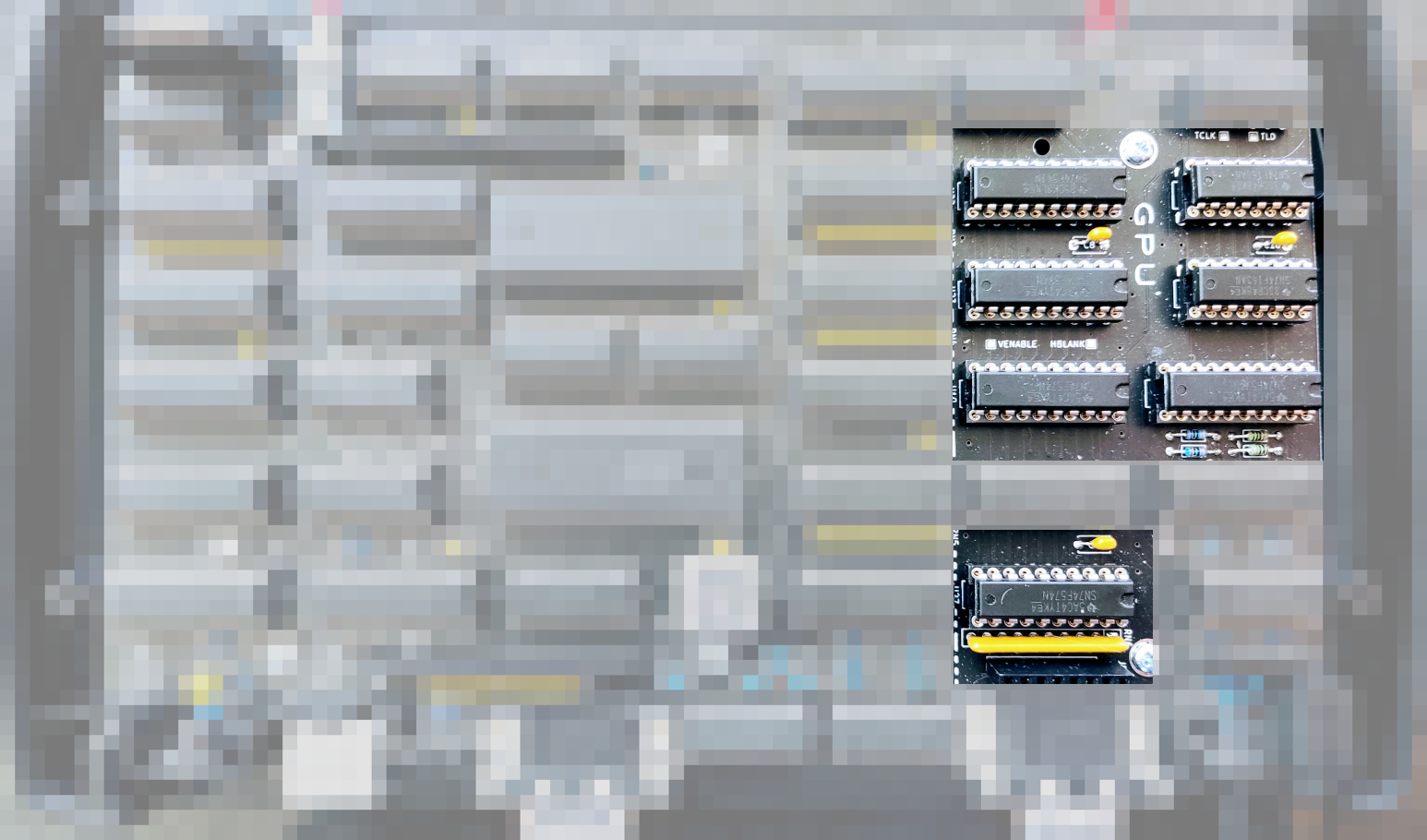 H Counter
V Register
S/F Register
G Register
256k ROM Memory Map
BANK 0
BANK 1
BANK 2
BANK 3
Program
64k
Storage
64k
ALU
high
ALU
low
Font
Input/Output
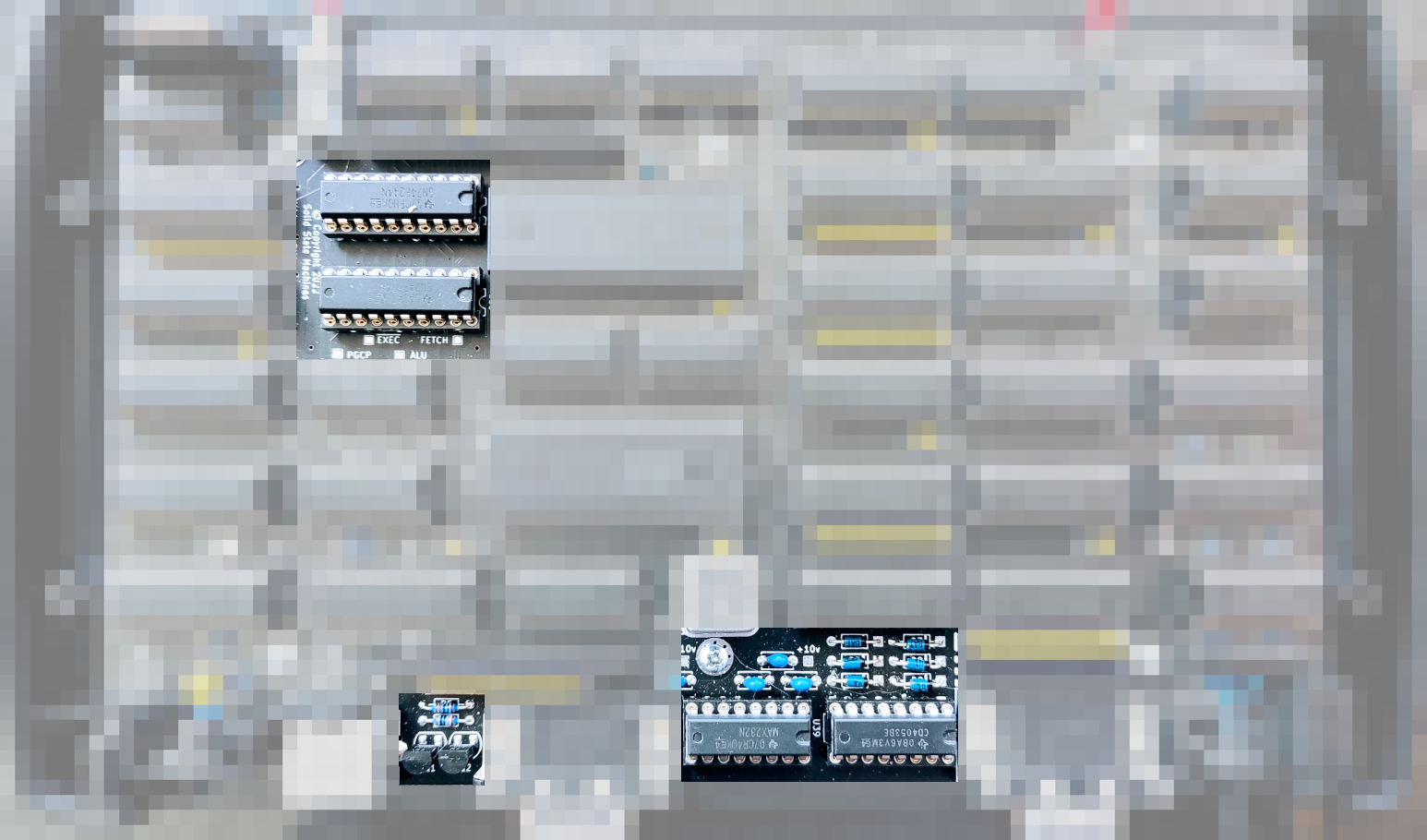 Ei Buffer
Eo Register
Line Driver
Analog Switch
Ei/Eo Register
7   6   5   4   3   2   1   0
KB CLK
KB
RX
CTS
RX
expansion
INPUT
7   6   5   4   3   2   1   0
VID MODE
KB
EN
RTS
TX
RAM BANK
OUTPUT
30
512k RAM Memory Map
BANK 0
BANK 1
BANK 2
BANK 3
Video
60k
64k
64k
64k
64k
64k
64k
64k
System
BANK 4
BANK 5
BANK 6
BANK 7
Control Word
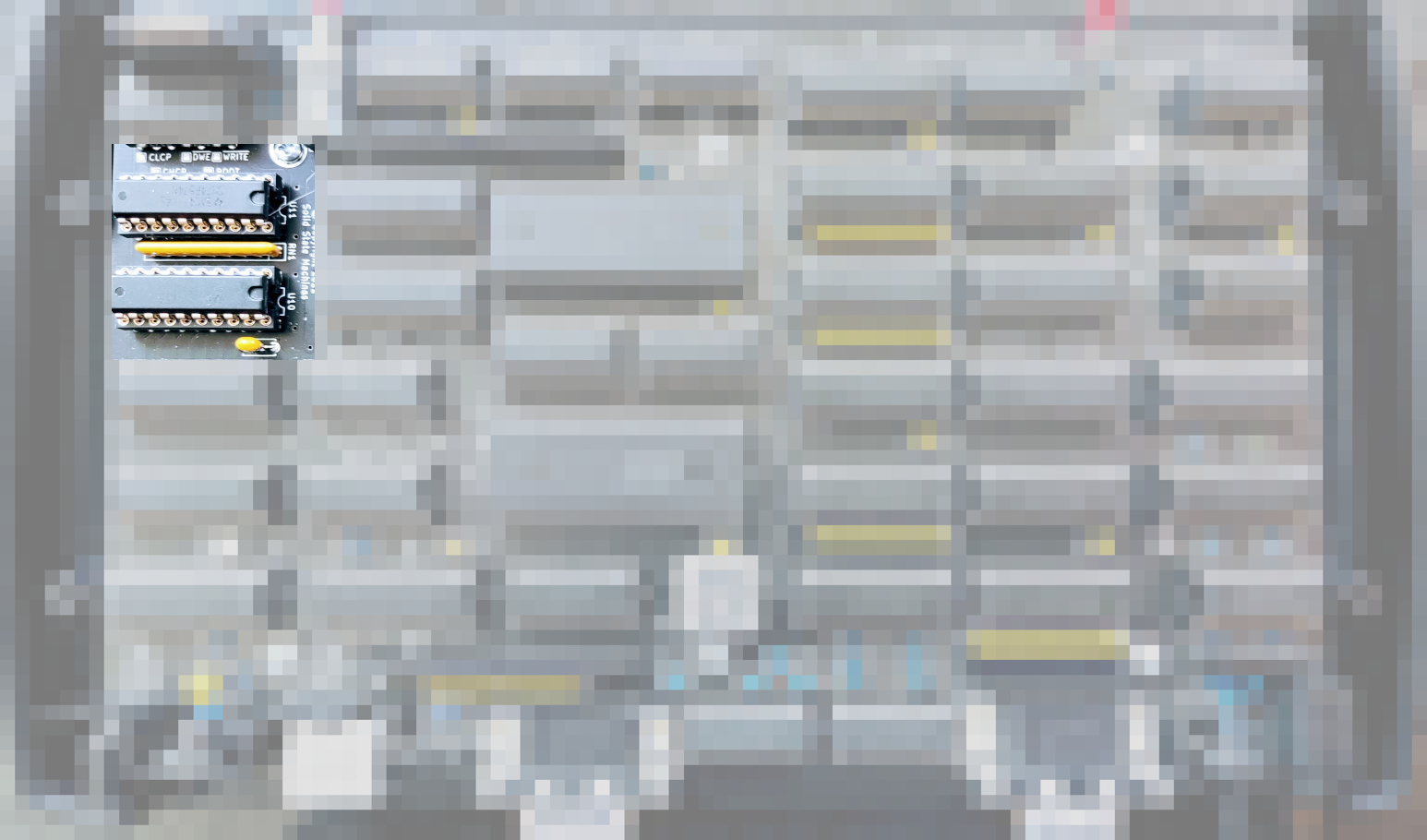 Control Word
Control Word
7   6   5   4   3   2   1   0
EXEC MODE
SRC
ZP
WR
DEST REG
2-CYCLE FETCH
ALU FUNCTION
SRC
ZB
7   6   5   4   3   2   1   0
1-CYCLE FETCH
1
MODE
SRC
ZP
WR
DEST
Execution Modes
Increment the X Register
How does it actually work?
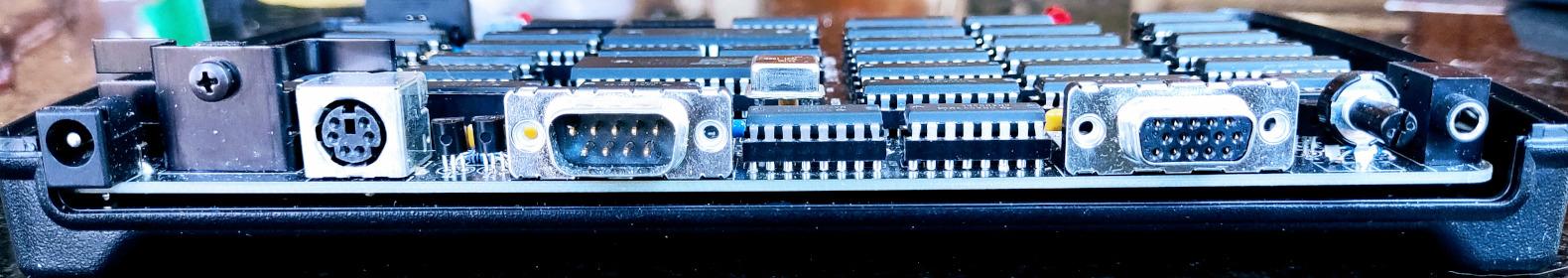 Keyboard
Serial
Video
Audio
PS/2
US/English
RS232
CTS/RTS
VGA, SVGA, XGA
60,75Hz Refresh
3 Voice, 1 Noise
ADSR
Software Requirements
Concurrent protocols - lots of state
Critical timing - lots of control
No Interrupts - protocols too fast to restart 
Cannot Yield - no user program on hardware
Stored Program - user program → data memory
Interpreter - virtual CPU with existing ISA
Software Stack
Application
User Program
CP/M
BIOS
Micro  Kernel
TTY
Disk
Timers
Console
Hardware  Abstraction  Layer
v8080 CPU
Hardware
Keyboard
Serial
Video
Audio
Video
Blanking
V-sync driven by SW
Active Video
Blanking
H-sync

driven by HW
Video Modes
Video Control
Update indexes - S + V - reset H
Count lines - 500-806 - reset V
Line count > 9-bits
Use ALU lookup
Block count - 8 bits
Line count - 4 bits
VID function
20
Blocks of Lines
0
COM
Reset Count
VID
BLOCK0
1
VID
COM
LINE
2
VID
COM
3
VID
COM
0
COM
Count
VID
BLOCK1
1
VID
COM
LINE
2
VID
COM
3
VID
COM
Virtual Machine Cycle
Break line into columns
VGA (31.5 kHz) ~ 192 kHz / 6
SVGA (37.9 kHz) ~ 192 kHz / 5
XGA (48.4 kHz) ~ 192 kHz / 4
Speed limit - 55ns memory = 18 MHz
Use 16.5 MHz - process cycle = 8.25 MHz
43-cycle VMC - 191.86 kHz
VGA
S
B
1
2
3
4
S
5
6
7
8
9
S
10
11
12
13
14
18 VMCs/block, 10659 blocks/second, 175 blocks/frame
SVGA
S
B
1
2
3
S
4
5
6
7
S
8
9
10
11
S
12
13
14
15
20 VMCs/block, 9593 blocks/second, 160 blocks/frame
XGA
S
B
1
2
S
3
4
5
20 VMCs/block 9593 blocks/second161 blocks/frame
S
6
7
8
S
9
10
11
S
12
13
14
Virtual Machine State
VMS BYTE
MODE LINE
EXT
CYCLE
Line count       Column Count
0,1,2            0,1,2,3,4,5
3,4,5,6          0,1,2,3,4
7,8,9,10         0,1,2,3,4
11,12,13,14,15   0,1,2,3
VM Dispatch
~30 CYCLES
OF CODE
Each page is VM operation
84 pages for 8080
Page = DIS ( VMS, INST )
VMS+1
DISPATCH
~72 CYCLES
OF CODE
VMS+2
DISPATCH
vCPU Execution Sequence
S
B
F
E
F
S
E
F
I
S
E+F
E
S
F
E+F
I
1 VMC FETCH +1,2,3 VMC EXECUTE (~2.3 VMCs per 8080 instruction)
Threads
reset Frame (60/75 Hz), start Keyboard scan (15 Hz), update Clock
6 secs
12 mins
24 hrs
S
B
F
K
C
BLOCK
S
A
A
A
AUDIO
S
T
1
2
3
TRANSMIT
S
R
4
5
6
RECEIVE
Audio
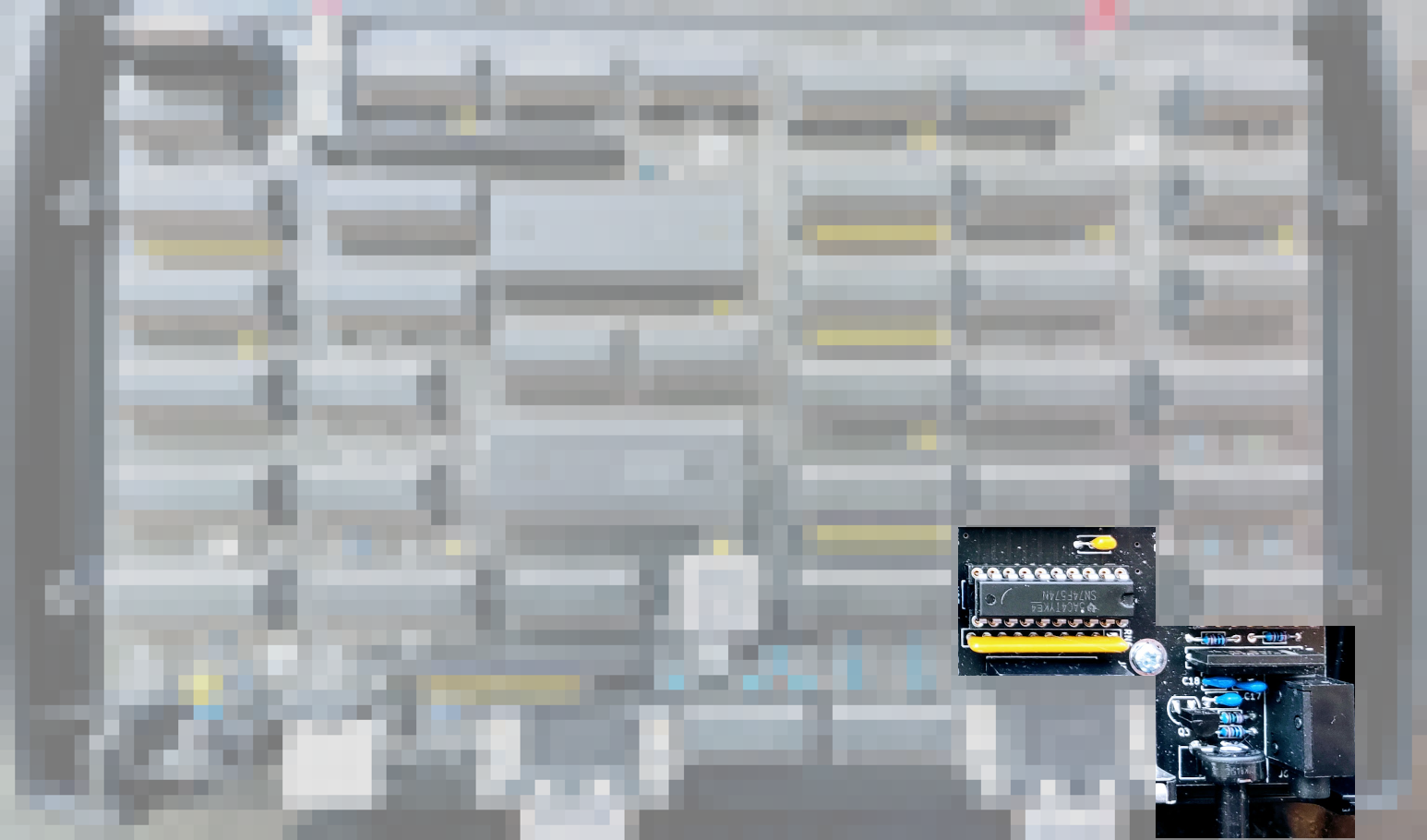 BLANKING
G Register
R2R DAC
Filter/Amp
Expansion
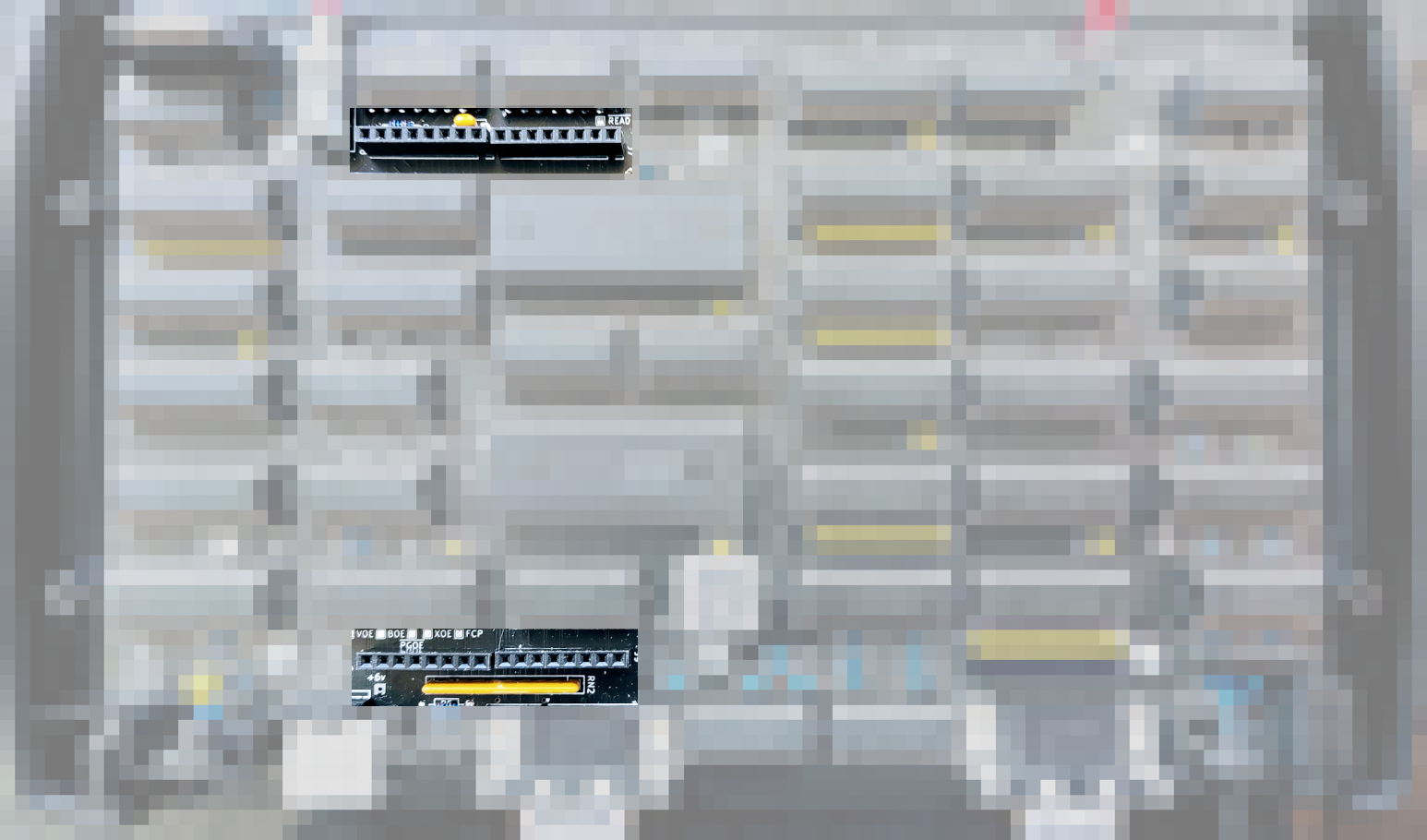 IN port 1-7
OUT port 1-7
Hardware Abstraction
10
RAM Disk
CR2032 @ 4uA
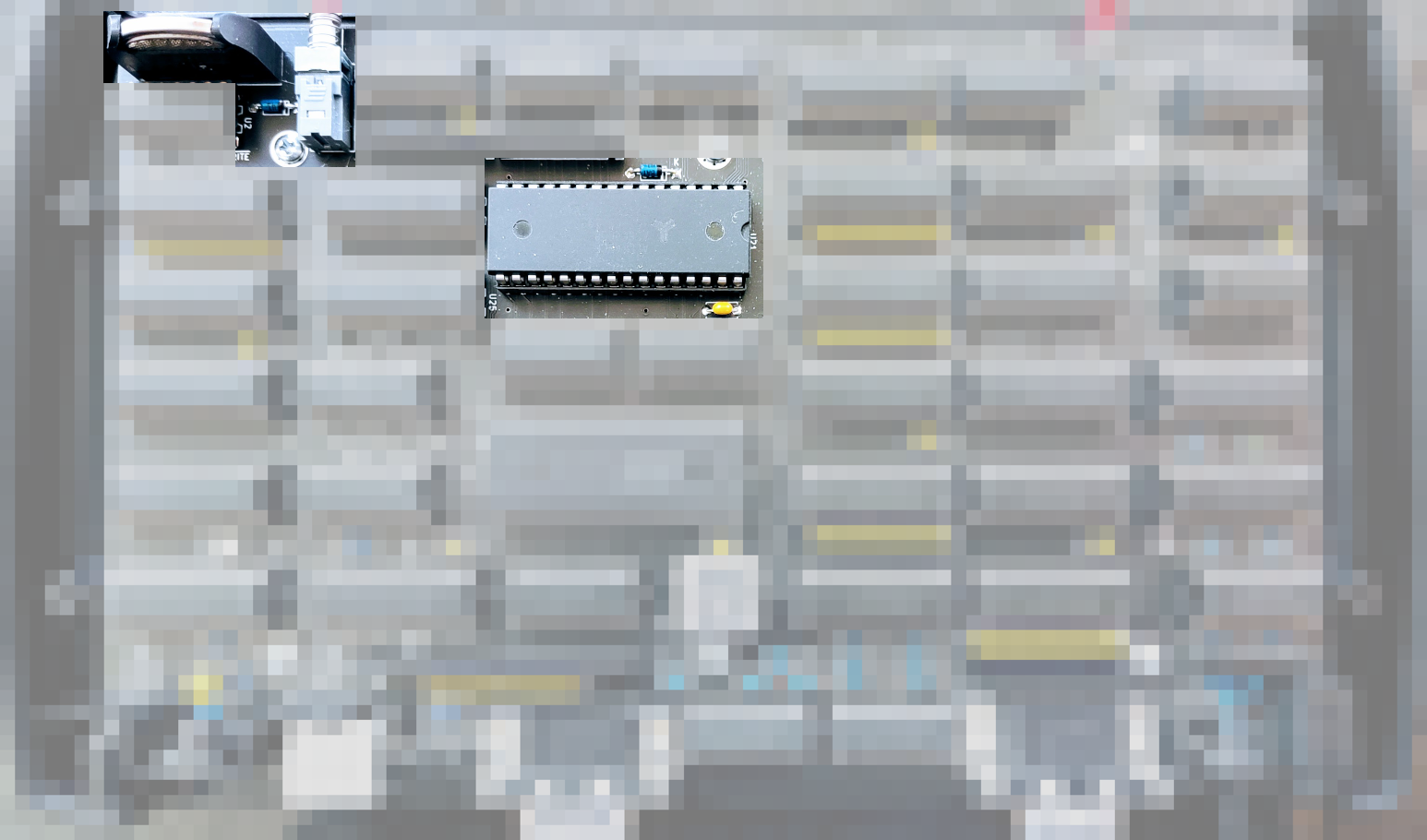 A: Drive RAM Disk
BANK x 4
TRACK
8 secs/
track,
254 tracks, 2032 records
Memory Management
CPU 0
CPU 1
CPU 2
CPU 3
Video
60k
MICRO KERNEL
CP/M
TTY
CP/M
CRT
SYS
RAM DISK
CPU 4
CPU 5
CPU 6
CPU 7
System Memory (Bank 0)
F0 F1 F2 F3 F4 F5 F6 F7 F8 F9 FA FB FC FD FE FF
00
SHM 1 … SHM 7
SERIAL & KEYBOARD
BUFFERS
TBD
SHM 0
CONTEXT SEQUENCE
ZERO PAGE
CPU 1 … CPU 7
vCPU
CPU 0
FF
Context Switch
A: Drive Read
Kernel Copy
RECORD
RECORD
GET ?
GET 5
CP/M
KERNEL
DISK
RTN 2
RTN ?
2         1         5
A: Drive Write
Kernel Copy
RECORD
RECORD
PUT ?
PUT 5
CP/M
KERNEL
DISK
2         1         5
B: Drive
ASM
BASIC - IMSAI 8k BASIC
CPM22 - CCP/BDOS/BIOS
DDT
DUMP
ED
LOAD
PIP
STAT
SUBMIT
UTIL - format, file transfer
XSUB
Boot - bootstrap
Disk - disk client
Kernel - 2k Kernel
Monitor - 2k 8080 Monitor
Novasaur Kit
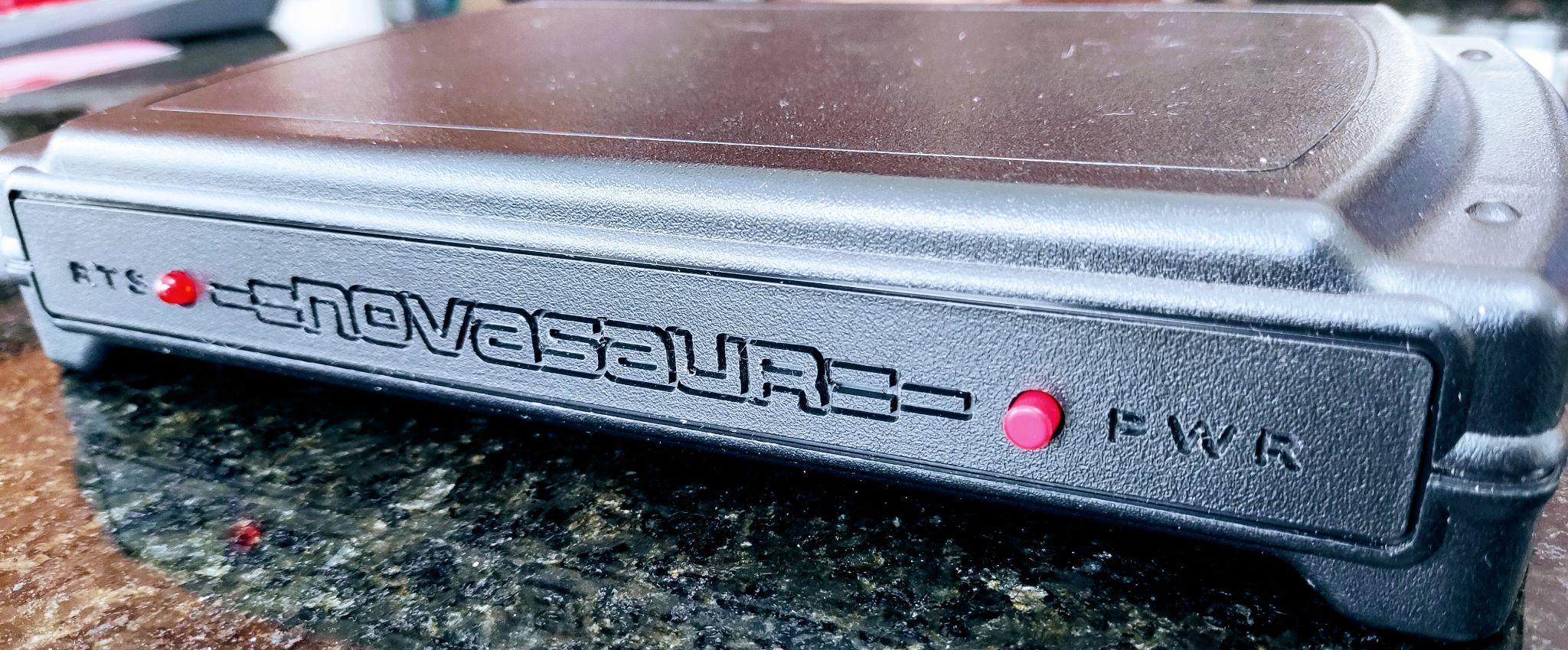 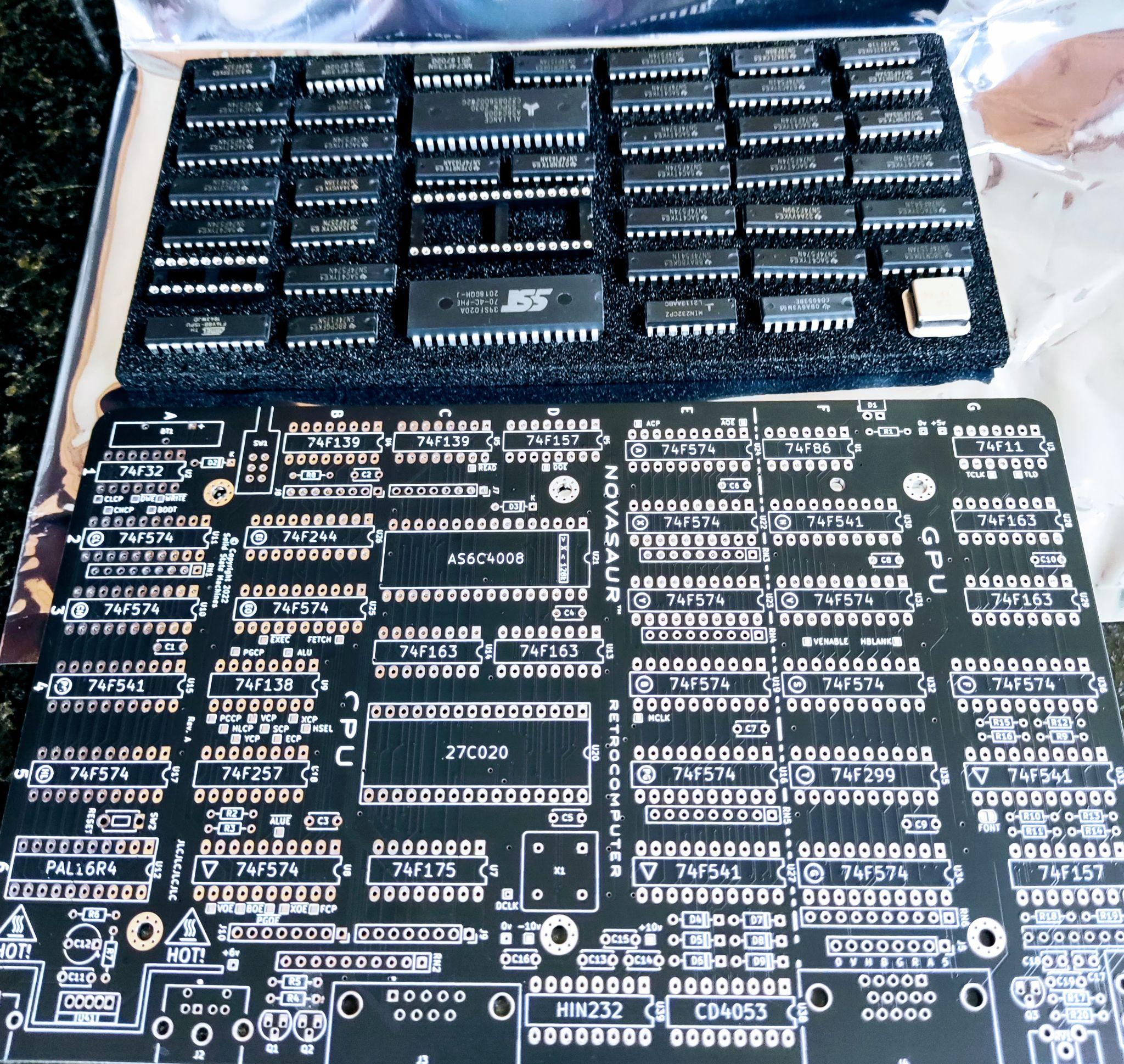 COMING SOON
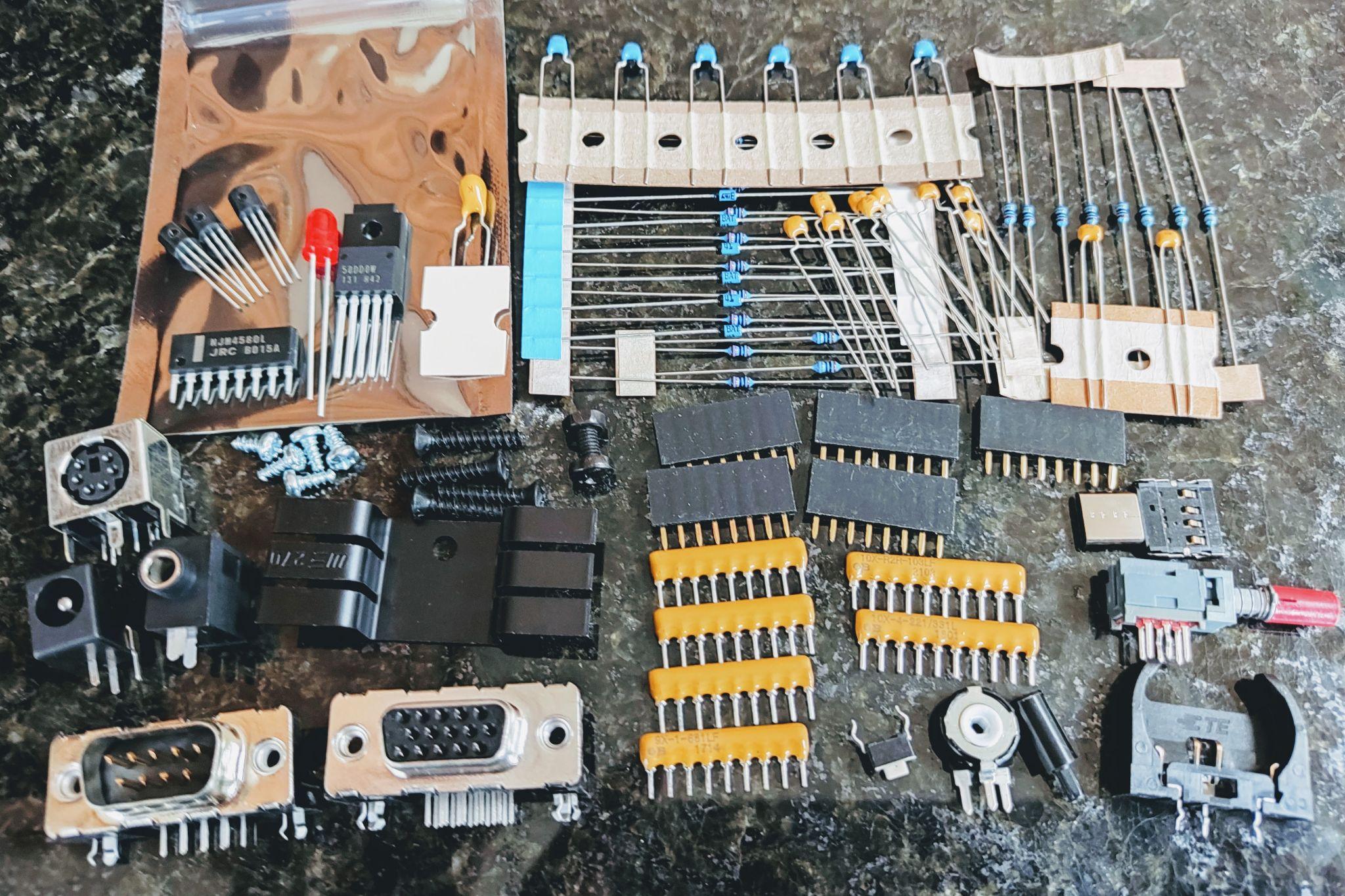 Thank You! 
VCF East
https://www.solidstatemachines.com
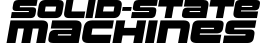 https://hackaday.io/project/164212-
novasaur-cpm-ttl-retrocomputer
https://github.com/ajhewitt/novasaur
VCF East 2023